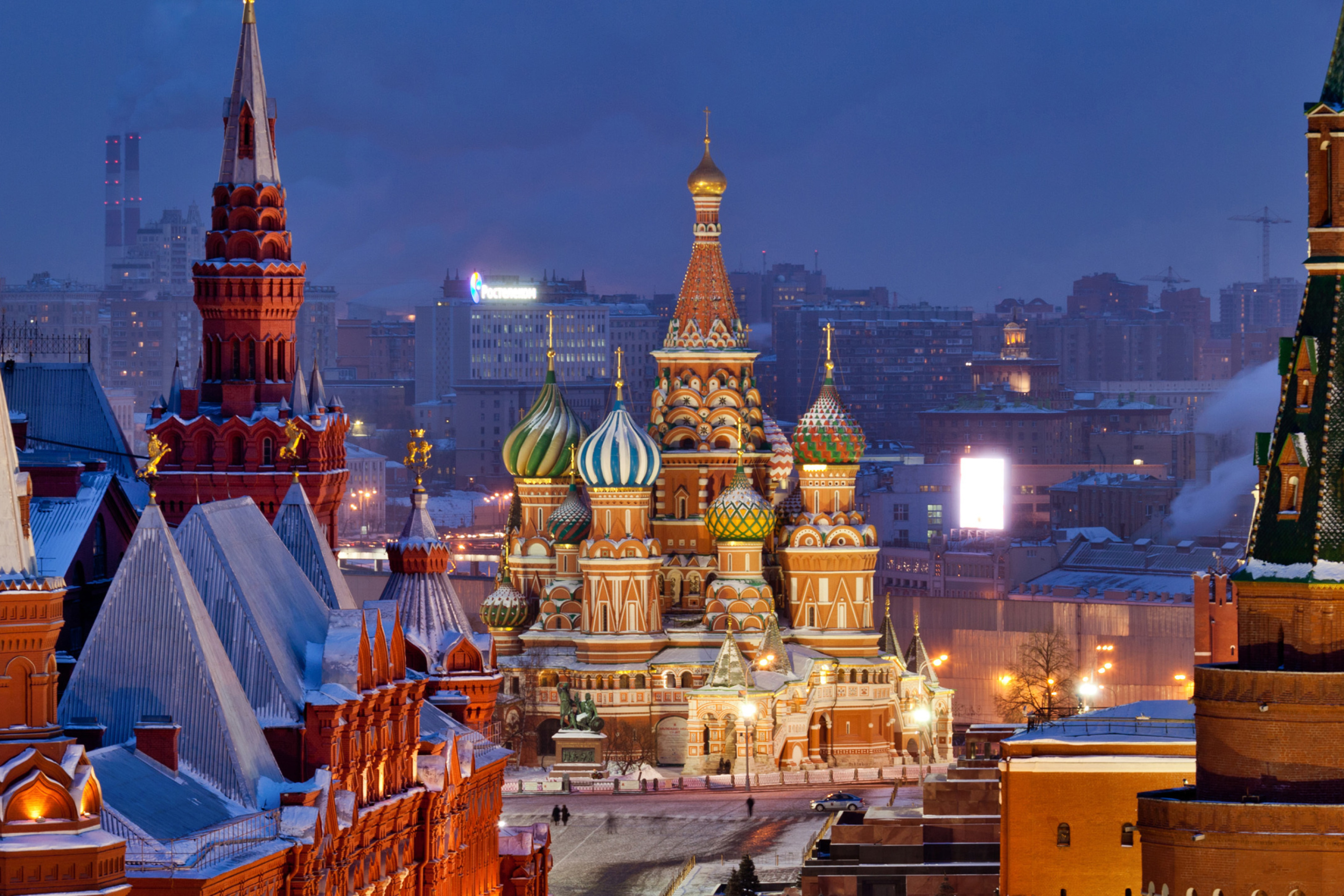 ТЕМА УРОКА
ЧАСТИ РЕЧИ
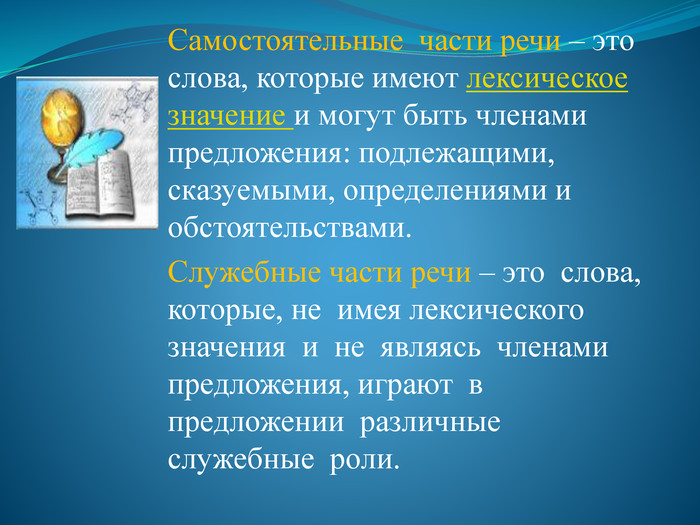 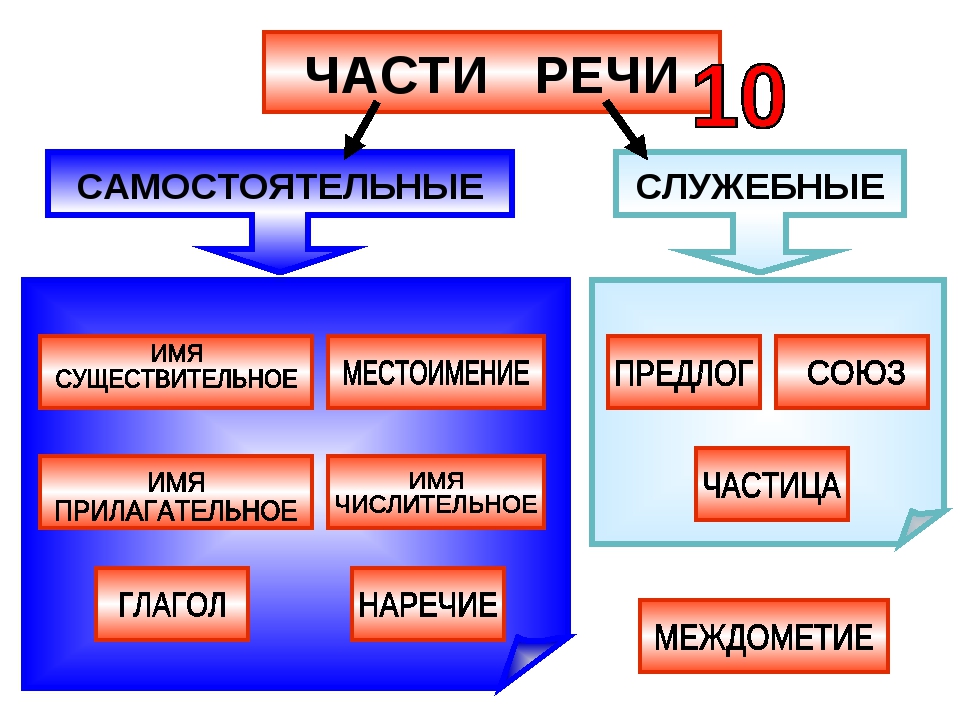 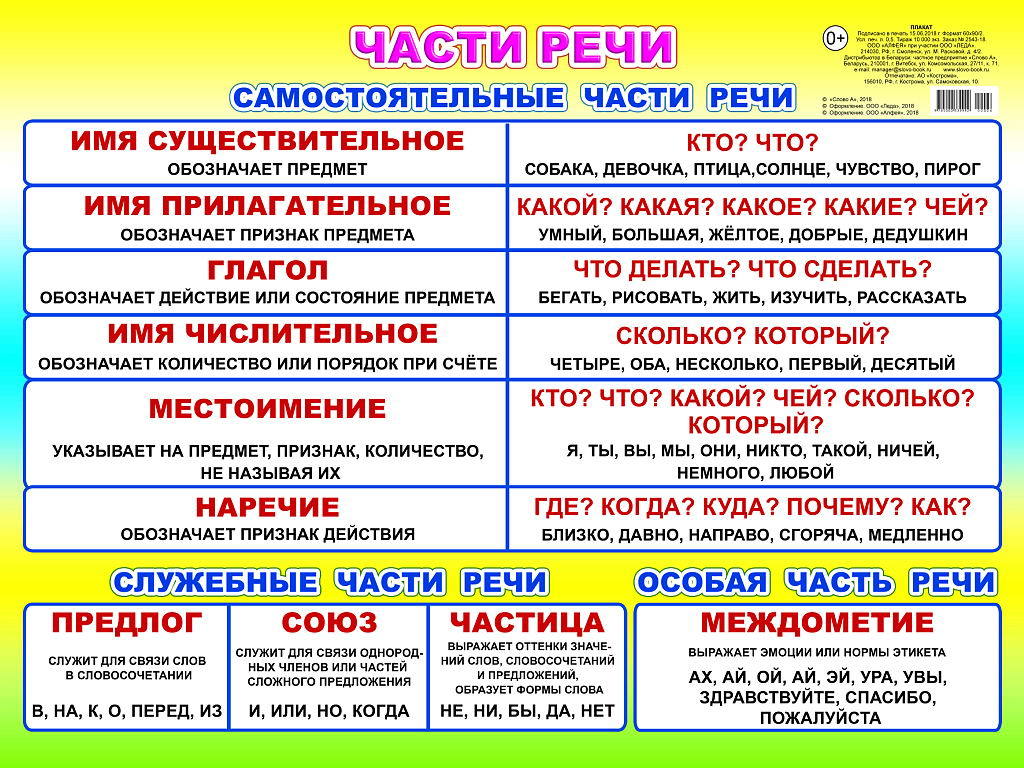 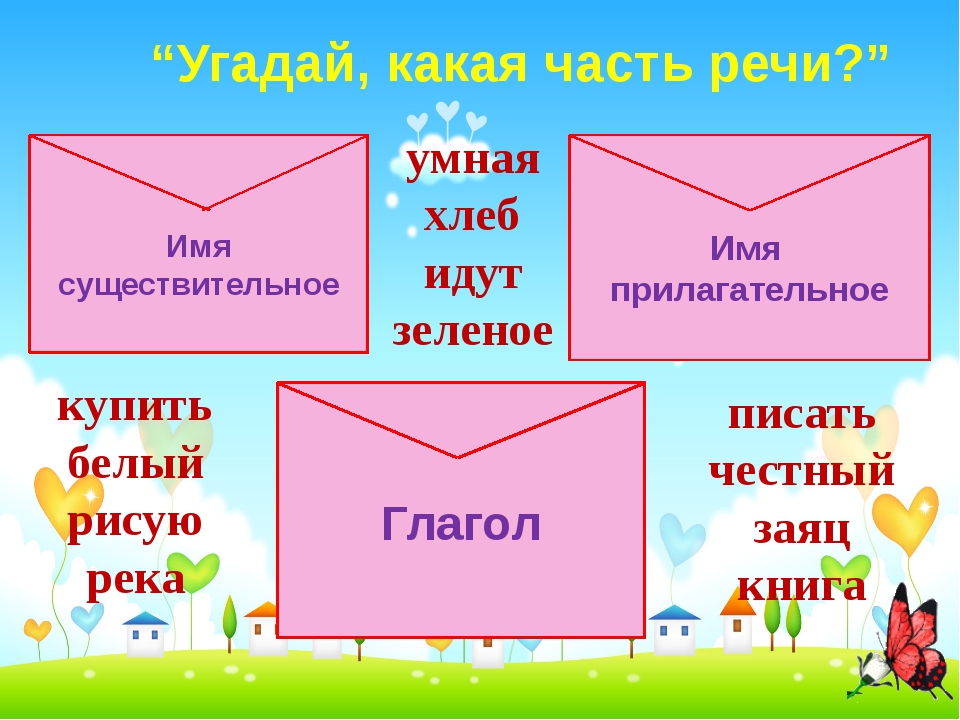 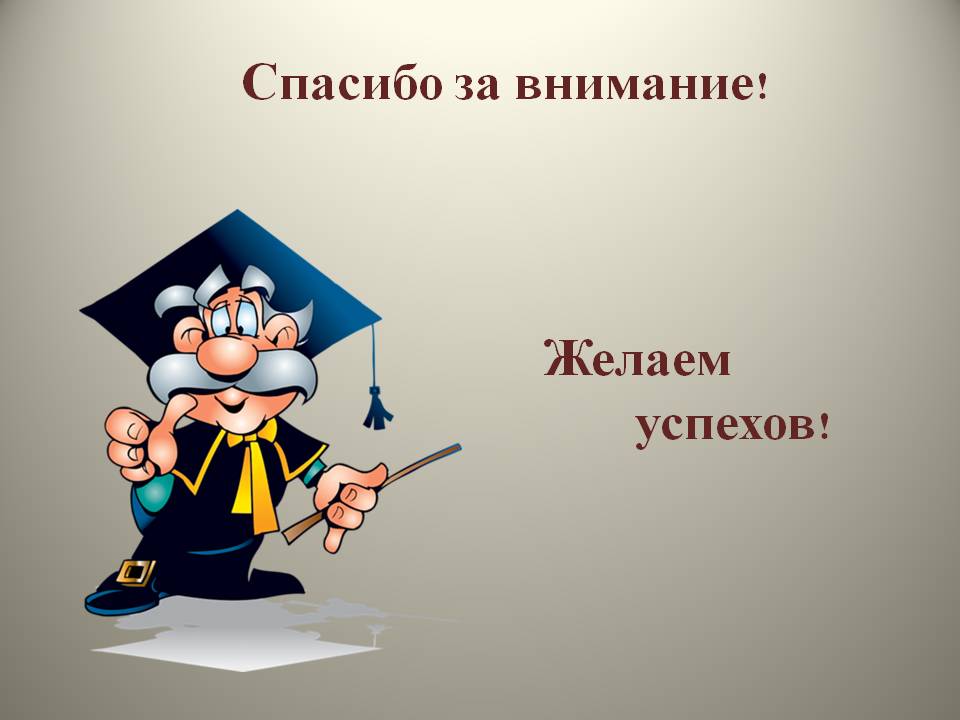